Remember that you can search using “edit”!
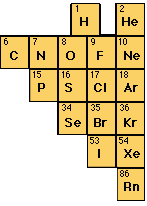 GCSE Questions and Answers

Inorganic: Non-metals 

Includes Industrial Process:Contact, Ostwald, Haber-Bosch
1
6 consecutive GCSE Chemistry papers: 2002-7
General Introduction.
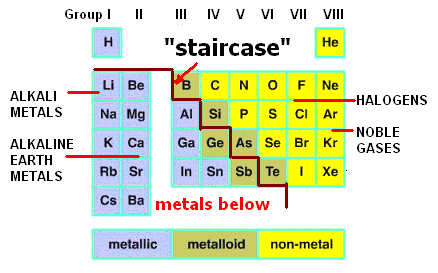 2
5	Ammonia is an important industrial 	chemical in many different 	manufacturing processes.a)	Give two uses of ammonia.	1.  ___________________________	2.  ________________________ [2]
NH3 + HNO3  NH4NO3
Ammonia + Nitric   Ammonium Nitrate
             Acid
------------------------------------
 2NH3  +   H2SO4    (NH4)2SO4
Ammonia +     Sulphuric      Ammonium                                                             Acid             Sulphate
-----------------------------------------
3NH3    +    H3PO4            (NH4)3PO4
Ammonia    +      Phosphoric              Ammonium                                                                 Acid                       Nitrate
Consider adding your own illustrations here.
4
5	Ammonia is an important industrial 	chemical in many different 	manufacturing processes. a)	Give two uses of ammonia.	Fertilizers / 	Nitric Acid /	Explosives/ 		Dyes [2]
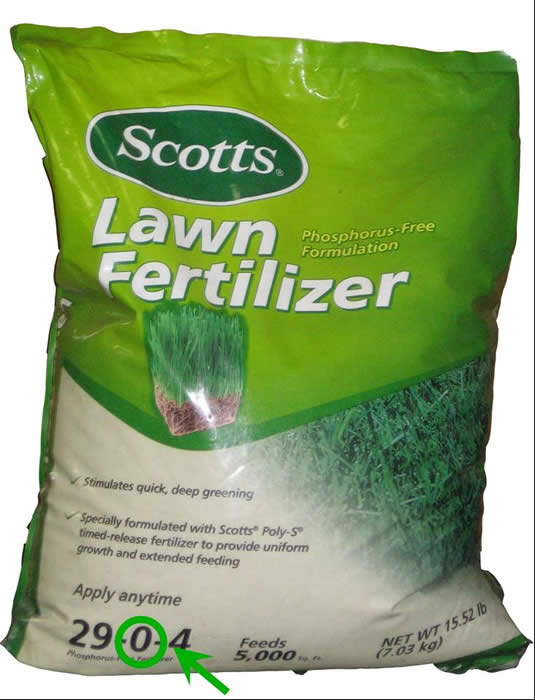 b)	Ammonia is prepared industrially from 	nitrogen and hydrogen gases.  The 	equation for the reaction is:	N2 + 3H2 = 2NH3(i)	What is the name of the industrial process 	used to manufacture ammonia?	______________________________ [1]
b)	Ammonia is prepared industrially from 	nitrogen and hydrogen gases.  The 	equation for the reaction is:	N2 + 3H2  2NH3(i)	What is the name of the industrial process 	used to manufacture ammonia?	Haber [1] (Bosch) process
(ii)	Give the temperature and pressure which 	are used in this process.	Temperature __________◦C		     [1]	Pressure _____________ atmospheres [1](iii)	What catalyst is used for this process?	_______________________________ [1]
(ii)	Give the temperature and pressure which 	are used in this process.	Temperature 450◦C (accept 350-500)    [1]	Pressure 250 atmospheres [1] (accept 200-	1000)							(iii)	What catalyst is used for this process?	Iron [1]
Influence of Temperature and Pressure on the % Yield
N2(g)  +  3 H2(g)   2 NH3(g)  Energy Change  =  – 76 kJ/mol
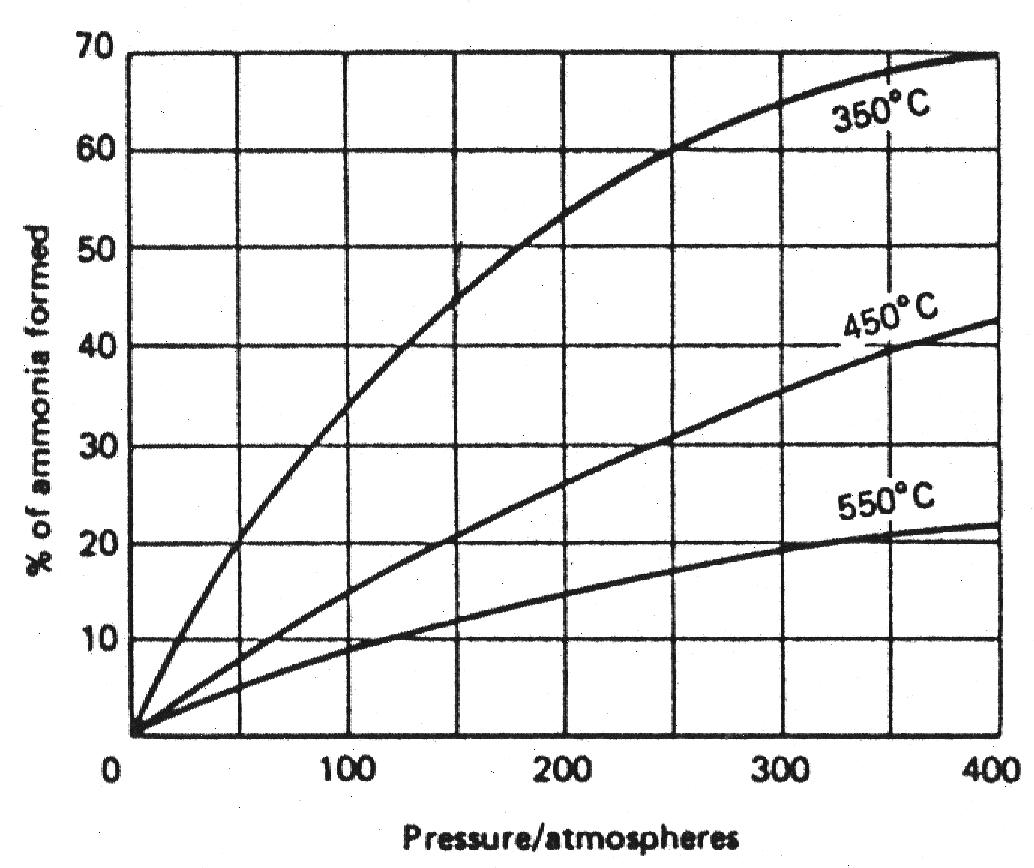 10
c)	Give a chemical test for ammonia 	and the observations you would 	make if ammonia was present.		Test: ______________________ [1]		Observations: __________________	__________________________ [2]
c)	Give a chemical test for ammonia 	and the observations you would 	make if ammonia was present.		Test: Hydrogen chloride [1]			Observations: white [1] fumes /	 	cloud / smoke [1]
Manufacture of Hydrogen Chloride.

2NaCl  +  H2SO4    NaHSO4  +  HCl
sodium    sulphuric    sodium     hydrogen
chloride   acid         hydrogen  chloride
                         chloride
13
d)	Ammonia is an alkaline gas and it reacts 	readily with dilute sulphuric acid to 	produce a solution of ammonium sulphate.(i)	Describe the test you would carry out to 	confirm the presence of the sulphate ion.	Name of reagent used: ____________ [1]	Result of test: ______________________	_______________________________ [2]
BaCl2
White
ppt
Complete Formula Equation:    

BaCl2(aq) + CuSO4(aq) BaSO4(s) + CuCl2(aq)

Complete Ionic Equation:        

Ba2+(aq) +2 Cl-(aq) + Cu2+(aq) +SO42-(aq) = BaSO4(s) + Cu2+(aq) +2 Cl-(aq)

Establishing the Net Ionic Equation:                
Ba2+ + 2 Cl- + Cu2+ + SO42-  = BaSO4(s) + Cu2+ + 2 Cl-                                             
Ba2+(aq) + SO42-(aq) BaSO4(s)
CuSO4
15
d)	Ammonia is an alkaline gas and it reacts 	readily with dilute sulphuric acid to 	produce a solution of ammonium sulphate.(i)	Describe the test you would carry out to 	confirm the presence of the sulphate ion.	Name of reagent used: barium chloride [1]	Result of test: white [1] ppt [1]
(ii)	Ammonia sulphate reacts with 	sodium hydroxide when heated. 	Write a balanced equation for the 	reaction.	___________________________ [2]
(ii)	Ammonia sulphate reacts with 	sodium hydroxide when heated. 	Write a balanced equation for the 	reaction.	(NH4)2 SO4 + 2NaOH → Na2 SO4 + 2NH3 + 2H2O 								        [2]
e)	Ammonia dissolves readily in water to 	form aqueous ammonia.  Aqueous 	ammonia is used to test for metal cations 	in solution.(i)	What would you observe if aqueous 	ammonia was added dropwise to a 	solution of copper (II) sulphate CuSO4(aq)?	__________________________________	_______________________________ [2]
e)	Ammonia dissolves readily in water to 	form aqueous ammonia.  Aqueous 	ammonia is used to test for metal cations 	in solution.(i)	What would you observe if aqueous 	ammonia was added dropwise to a 	solution of copper (II) sulphate CuSO4(aq)?	Blue [1] ppt [1]
(ii)	What further observations would you 	make if an excess of aqueous 	ammonia was added?	_____________________________	___________________________ [3]
(ii)	What further observations would you 	make if an excess of aqueous 	ammonia was added?	ppt re-dissolves [1] dark [1] blue [1] 	solution [1]
2003, Paper 2
4a)	Ammonia is used in many 	household cleaning products.  It has 	a very strong penetrating smell.  	State two other physical properties 	of ammonia.	__________________________ [2]
4a)	Ammonia is used in many 	household cleaning products.  It has 	a very strong penetrating smell.  	State two other physical properties 	of ammonia.	Gas / low melting point / low		 	boiling point [1]						Higher than air [1] (very) soluble in 	water [1] colourless [1] Max [2]
b)	The diagram shows some of the 	essential reactions and industrial 	processes associated with ammonia.
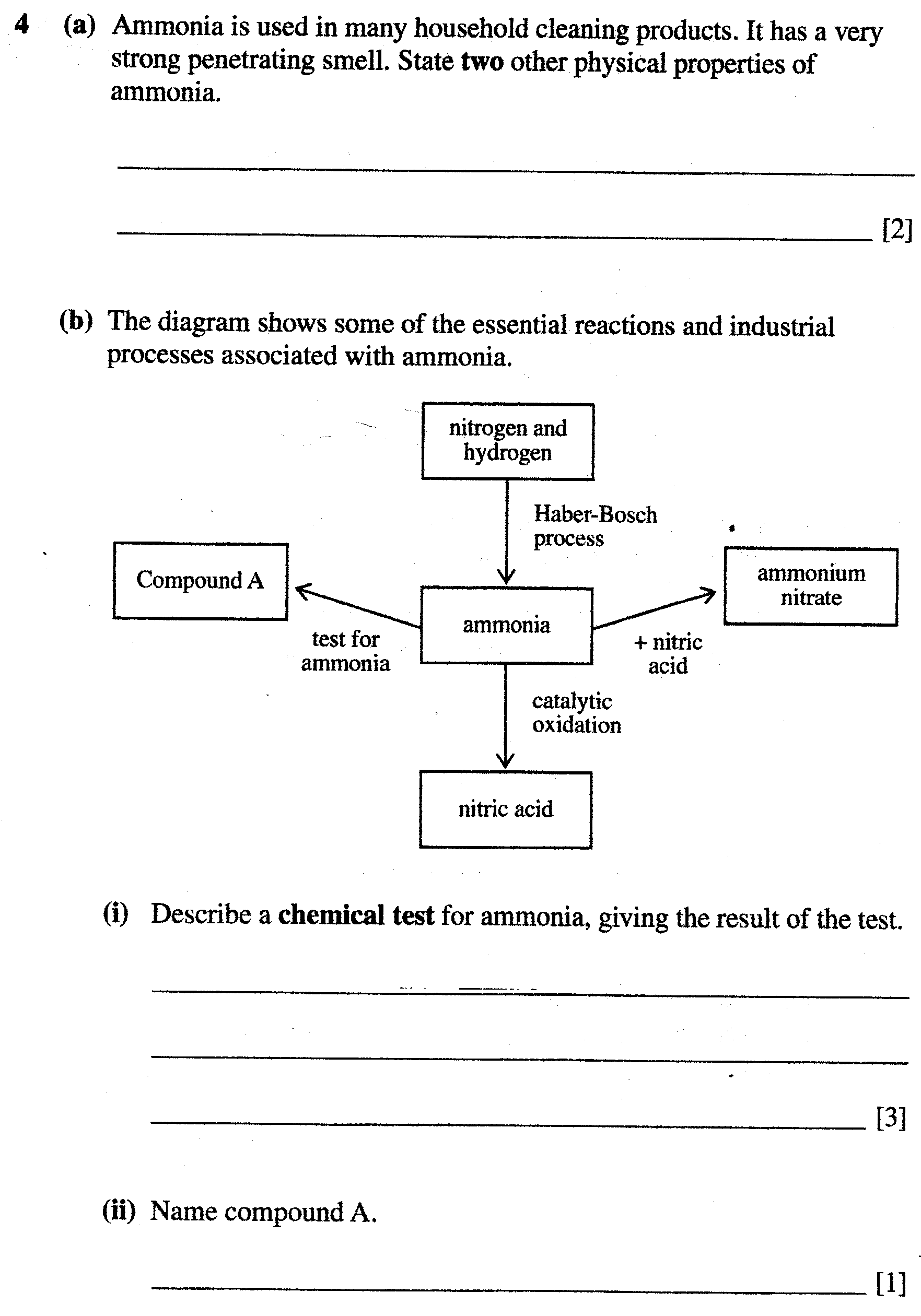 (i)	Describe a chemical test for 	ammonia, giving the result of the 	test.	_____________________________	___________________________ [3](ii)	Name the compound A.	___________________________ [1]
(i)	Describe a chemical test for 	ammonia, giving the result of the 	test. 	Hydrogen chloride / concentrated	 	hydrochloric acid [1] white [1]		 	smoke/fumes/solid [1]				 (ii)	Name the compound A.	Ammonium Chloride [1]
(iii)	Describe the production of ammonia in 	the Haber-Bosch process.  Your answer 	should include the name of the catalyst 	used, the approximate temperature and 	pressure and a balanced, symbol equation.	__________________________________	__________________________________	__________________________________	______________________________ [7]
(iii)	Describe the production of ammonia in 	the Haber-Bosch process.  Your answer 	should include the name of the catalyst 	used, the approximate temperature and 	pressure and a balanced, symbol equation. 	The key points of this answer are: nitrogen [1]	 	hydrogen [1] catalyst = iron [1],  temperature = 	450oC [1], pressure = 200 atm [1], 	N2 +	 3H2  2NH3 [2] reversible arrow not essential 	Cool to liquify ammonia [1] 	Unreacted gases recycled [1] 	Max [7] from [9] but some parts marked essential
c)	Garden lawn fertiliser often contains 	ammonium nitrate in addition to 	iron(II) sulphate, which is used to 	kill moss. (i)	write a balanced, symbol equation 	for the reaction of ammonia and 	nitric acid to produce ammonium 	nitrate.	___________________________ [2]
c)	Garden lawn fertiliser often contains 	ammonium nitrate in addition to 	iron(II) sulphate, which is used to 	kill moss.  (i)	write a balanced, symbol equation 	for the reaction of ammonia and 	nitric acid to produce ammonium 	nitrate.	NH3 + HNO3 → NH4NO3 [2]
(ii)	Describe, giving practical details, 	how you would prove that lawn 	fertiliser pellets contain iron(II) 	sulphate and not iron(III) sulphate.  	Give the expected result.	_____________________________	_____________________________	__________________________ [5]
(ii)	Describe, giving practical details, 	how you would prove that lawn 	fertiliser pellets contain iron(II) 	sulphate and not iron(III) sulphate.  	Give the expected result.	Add water [1], add ammonia		 	solution/NaOH solution [1], green	 	[1], ppt [1], red brown (ppt)		 	indicates Fe3+ [1]
(iii)	State two environmental problems 	which occur when excess fertiliser is 	leached out of the soil and into lakes 	and rivers.	_____________________________	__________________________ [2]
(iii)	State two environmental problems 	which occur when excess fertiliser is 	leached out of the soil and into lakes 	and rivers.	Eutrophication [1]					Contamination of water supply [1]
d)	Ammonia is used to manufacture 	nitric acid.  This process involves the 	catalytic oxidation of ammonia and 	occurs in three stages.	Stage 1 _____________________	Stage 2 _____________________	Stage 3 _____________________[6]
d)	Ammonia is used to manufacture 	nitric acid.  This process involves the 	catalytic oxidation of ammonia and 	occurs in three stages.	Stage 1 4NH3 + 5O2 → 4NO + 6H2O	Stage 2 2NO + O2 → 2NO2	Stage 3 4NO2 + O2 + 2H2O → 4HNO3
(ii)	Name the material used as a catalyst 	in this process.	___________________________ [1](iii)	Which stage, 1, 2 or 3 involves use of 	the catalyst?	___________________________ [1]
(ii)	Name the material used as a catalyst 	in this process.Platinum /platinum-rhodium 	[1](iii)	Which stage, 1, 2 or 3 involves use of 	the catalyst?	Stage 1						[1]
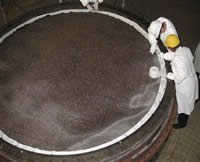 2005, Paper 1
4a)	Air is a mixture of nitrogen, oxygen, carbon 	dioxide, water vapour and noble gases.  The 	diagram below shows how an impure sample of 	nitrogen gas may be prepared from air.		The conical flask containing the sodium 	hydroxide is used to absorb carbon dioxide from 	the air.
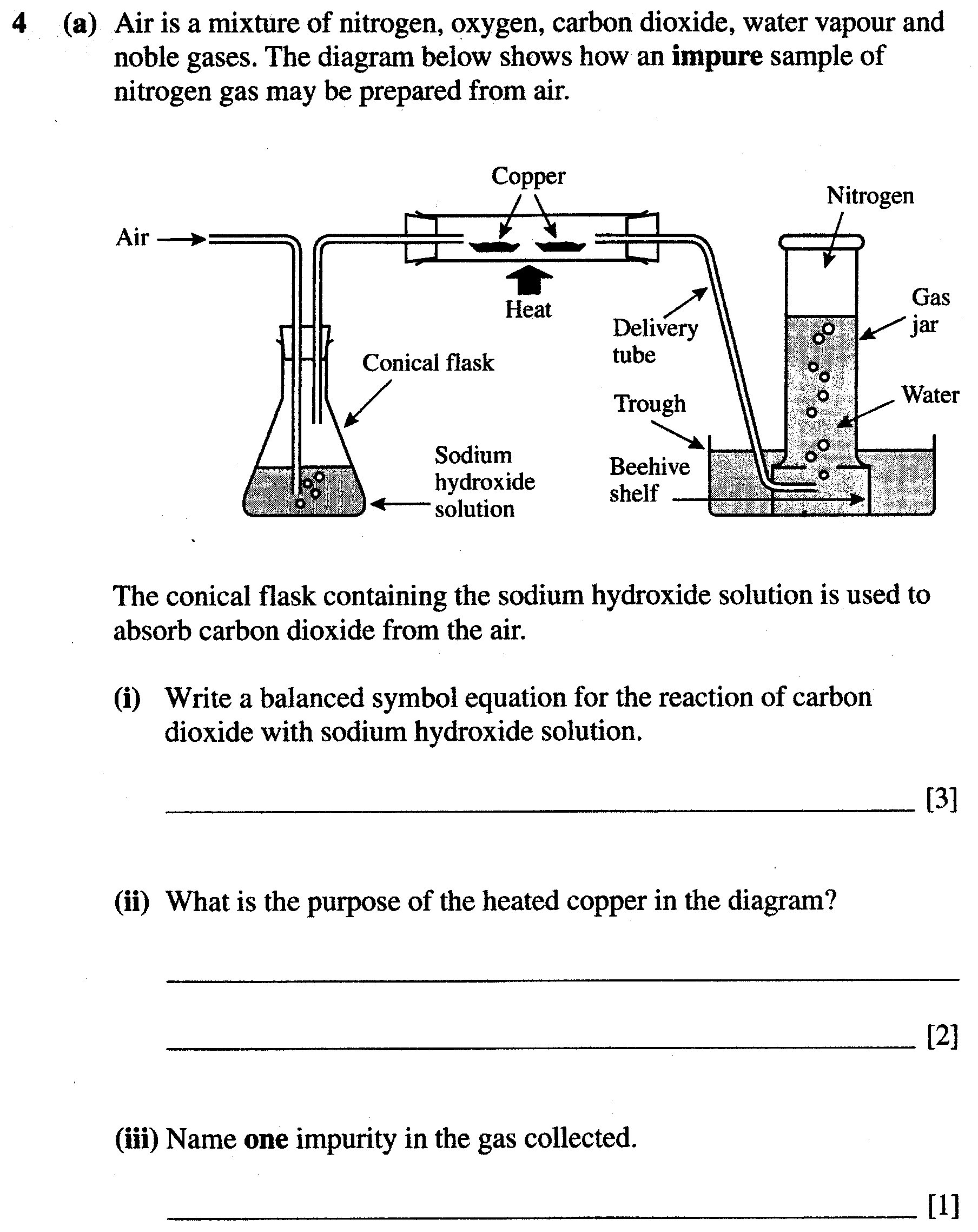 Finding the fraction of Normal Air that is Oxygen
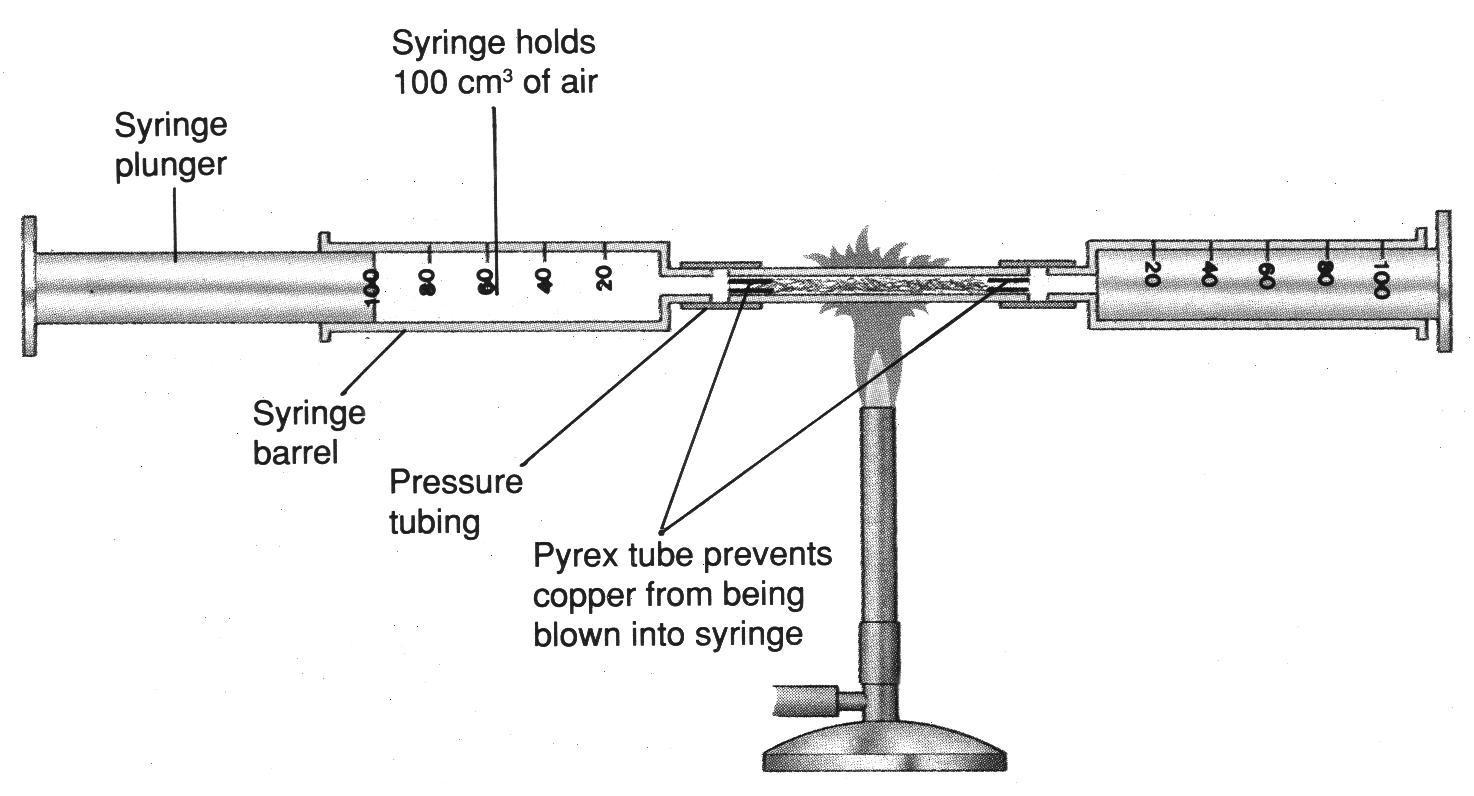 41
(i)	Write a balanced symbol equation for the 	reaction of carbon dioxide with sodium 	hydroxide solution.	_______________________________	_______________________________ [3]
(i)	Write a balanced symbol equation for the 	reaction of carbon dioxide with sodium 	hydroxide solution.	CO2 + 2NaOH → Na2CO3 + H2O	     [3]
(ii)	What is the purpose of the heated copper 	in the diagram.	_______________________________ 	_______________________________ [2](iii)	Name one impurity in the gas collected.	_______________________________ [1]
(ii)	What is the purpose of the heated copper 	in the diagram.	Remove [1] oxygen [1]			     [2](iii)	Name one impurity in the gas collected.	Argon/neon/helium/krypton/water vapour	Any one						     [1]
b)	Nitrogen can be converted into ammonia 	in the Haber-Bosch Process through a 	reaction with hydrogen gas.(i)	Write a balanced symbol equation for the 	production of ammonia gas in the Haber-	Bosch Process.	_______________________________ 	_______________________________ [3]
b)	Nitrogen can be converted into ammonia 	in the Haber-Bosch Process through a 	reaction with hydrogen gas.(i)	Write a balanced symbol equation for the 	production of ammonia gas in the Haber-	Bosch Process.	N2 + 3H2 → 2NH3				     [3]
(ii)	Complete the table below to give the 	operating conditions which are used in the 	Haber-Bosch Process.
(ii)	Complete the table below to give the 	operating conditions which are used in the 	Haber-Bosch Process.
c)	Ammonia may be prepared by heating 	ammonium chloride with solid calcium 	hydroxide and collecting the gas as shown 	in the diagram.
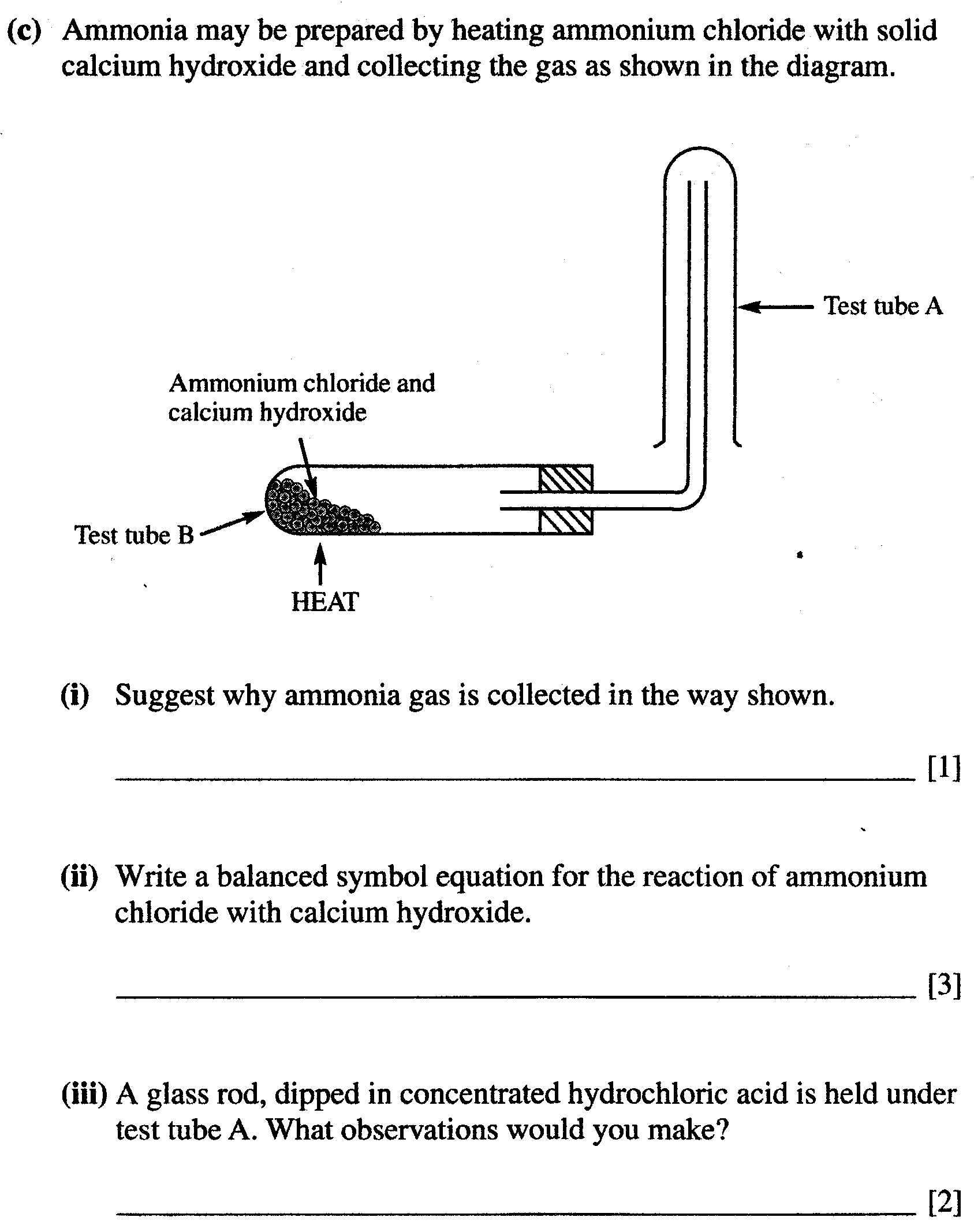 (i)	Suggest why ammonia gas is collected in 	the way shown.	_______________________________ [1](ii)	Write a balanced symbol equation for the 	reaction of ammonium chloride with 	calcium hydroxide.	_______________________________ [3]
(i)	Suggest why ammonia gas is collected in 	the way shown.	Less dense than air				     [1](ii)	Write a balanced symbol equation for the 	reaction of ammonium chloride with 	calcium hydroxide.	2NH4Cl + Ca(OH)2 → 2NH3 + CaCl2 + 2H2O  [3]
(iii)	A glass rod, dipped in concentrated 	hydrochloric acid is held under test tube A.  	What observations would you make?	_______________________________ [2]
(iii)	A glass rod, dipped in concentrated 	hydrochloric acid is held under test tube A.  	What observations would you make?	          White [1] fumes / smoke [1]		     [2]
d)	Ammonia solution is used to detect the 	presence of metal cations in solution.(i)	Describe what would be observed when 	ammonia solution is added slowly until it 	is in excess to a solution copper(II) 	sulphate.	_______________________________ 	_______________________________ 	_______________________________ [4]
4a)	Chlorine gas can be prepared in the 	laboratory using concentrated hydrochloric 	acid.  The reaction can be represented by 	the equation.	2HCl + [O] → H2O +Cl2(i)	State the name and type of substance 	represented by [O].	Name: ____________________________	Type:  __________________________ [2]
4a)	Chlorine gas can be prepared in the 	laboratory using concentrated hydrochloric 	acid.  The reaction can be represented by 	the equation.	2HCl + [O] → H2O +Cl2(i)	State the name and type of substance 	represented by [O].	Potassium permanganate / manganese	 	dioxide [1] oxidising agent [1]
(ii)	Describe the appearance of 	the chlorine gas produced.	_______________________________ [1]b)	In industry, chlorine can be produced by 	the electrolysis of concentrated sodium 	chloride solution using carbon electrodes.(i)	State the electrode at which chlorine is 	produced.	_______________________________ [1]
(ii)	Describe the appearance of the chlorine 	gas produced.	Green						[1]b)	In industry, chlorine can be produced by 	the electrolysis of concentrated sodium 	chloride solution using carbon electrodes.(i)	State the electrode at which chlorine is 	produced.	Anode						 [1]
(ii)	The electrodes cannot be made from iron, 	since iron reacts with chlorine.  Write a 	balanced symbol equation for the reaction 	of iron with chlorine.	_______________________________ [1]
(ii)	The electrodes cannot be made from iron, 	since iron reacts with chlorine.  Write a 	balanced symbol equation for the reaction 	of iron with chlorine.	2Fe + 2Cl2 → 2FeCl3			[1]		[1]		[1]	+[1] for balancing
c)	Chlorine is a reactive gas.  Write balanced 	symbol equations and give the 	observations for the following reactions.(i)	Chlorine + sodium hydroxide solution.	Equation: _______________________ [3]	Observations: ____________________ [1]
c)	Chlorine is a reactive gas.  Write balanced 	symbol equations and give the 	observations for the following reactions.(i)	Chlorine + sodium hydroxide solution.	Equation: Cl2 + 2NaOH → NaCl + NaOCl + H2O 				[1]			[1]				   +[1] for balancing	[3]	Observations: Heat evolved/temperature	 	increases, smell of bleach [1],			 	yellow/green colour fades [1], colourless	 	solution [1] (Maximum [1])
(ii)	Chlorine + sodium bromide solution	Equation: _______________________ [3]		Observations: ____________________ [2]
(ii)	Chlorine + sodium bromide solution	Equation: Cl2 + 2NaBr → Br2 + 2NaCl 				[1] 				[1]	+ [1] for balancing				[3]	Observations: Colourless solution [1],	 	changes to red brown [1], yellow/green	 	colour disappears [1] (Maximum [2])
d)	Large amounts of liquid chlorine are 	transported in tankers by road to water 	treatment works.(i)	How is the chlorine gas turned into liquid 	chlorine?	_______________________________ [1](ii)	Why is chlorine transported as a liquid and 	not as a gas?	_______________________________ [1]
d)	Large amounts of liquid chlorine are 	transported in tankers by road to water 	treatment works.(i)	How is the chlorine gas turned into liquid 	chlorine?	Cooled/pressure applied			 [1](ii)	Why is chlorine transported as a liquid and 	not as a gas?	Ease of transportation/takes up less space	 [1]
Every tanker transporting chlorine must have a Hazchem warning label as shown below.
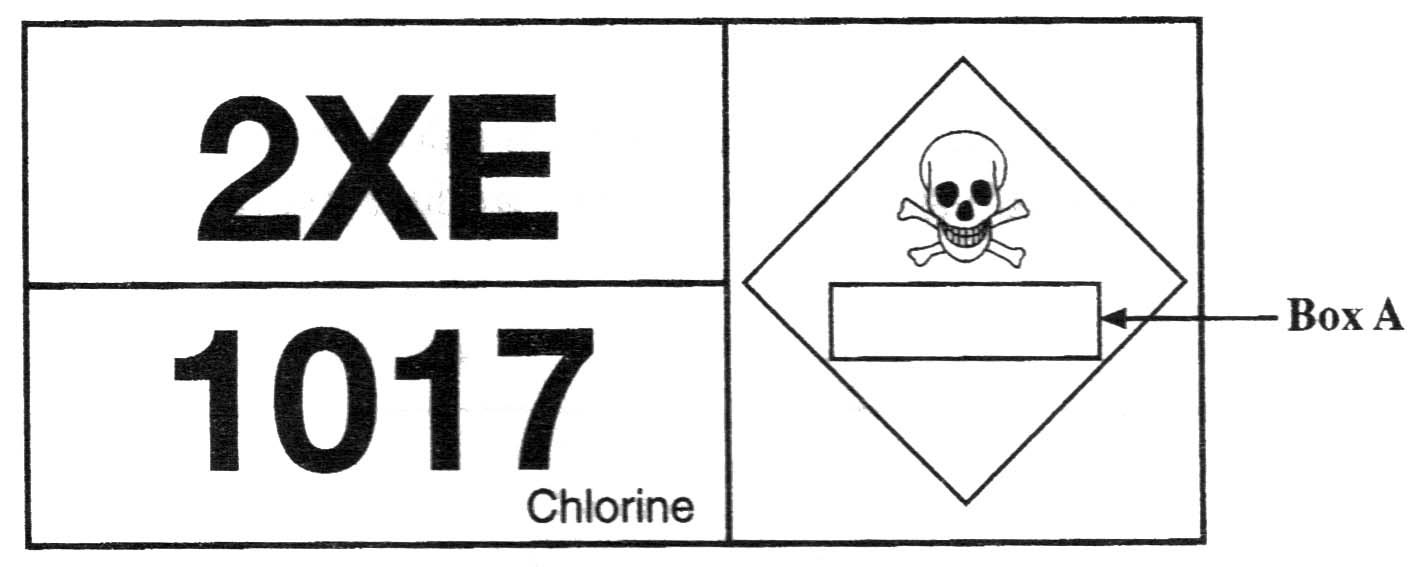 (iii)	What word is missing from Box A on the 	Hazchem label to describe the hazard 	associated with chlorine?	_______________________________ [1](iv)	Why are small amounts of chlorine added 	to water at the water treatment works?	_______________________________ [1]
(iii)	What word is missing from Box A on the 	Hazchem label to describe the hazard 	associated with chlorine?	Toxic						 [1](iv)	Why are small amounts of chlorine added 	to water at the water treatment works?	Kills [1] germs, microbes, bacteria [1] or	 	sterilise [2]
(v)	Give another use of chlorine.	_______________________________ [1]
(v)	Give another use of chlorine.	Bleach (for cotton, lined, wood pulp)/PVC 	manufacture					      [1]
e)	Hydrochloric acid can also be transported 	by road in tankers.  The tanker has the 	Hazchem warning label shown below.
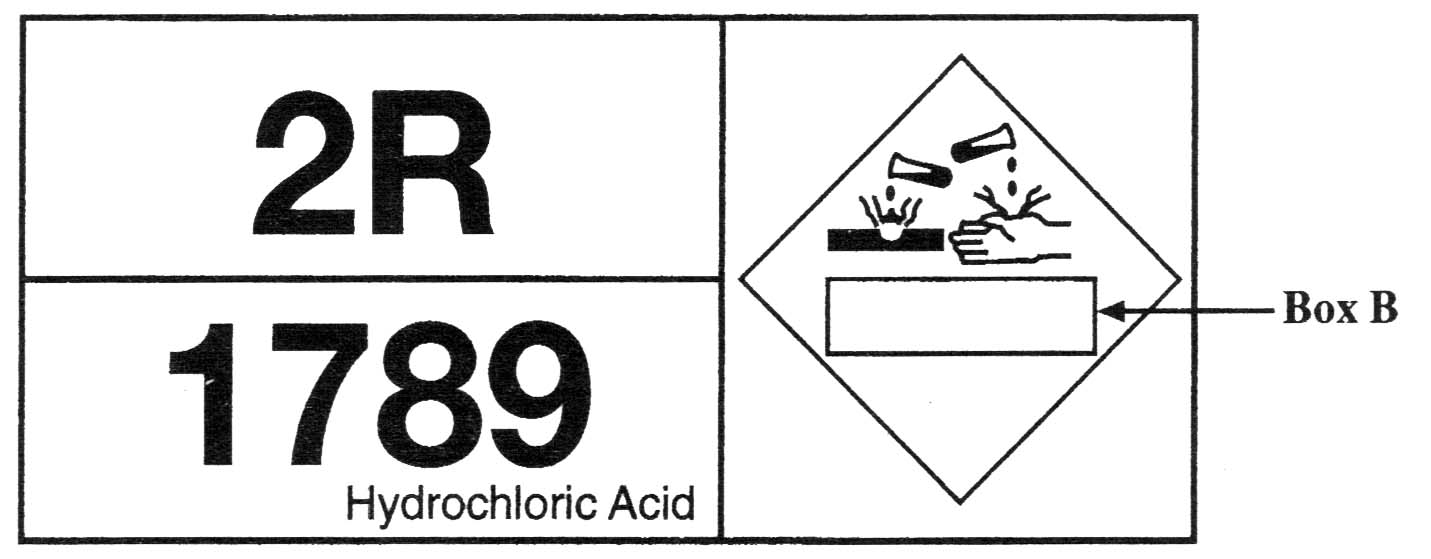 (i)	What is the word missing from Box B on 	this Haschem label to describe the hazard 	associated with hydrochloric acid?	_______________________________ [1](ii)	Hydrocholoric acid can be made by using 	sodium chloride.  What other substance 	reacts with sodium chloride to produce 	hydrogen chloride gas?	_______________________________ [2]
(i)	What is the word missing from Box B on 	this Haschem label to describe the hazard 	associated with hydrochloric acid?	Corrosive						 [1](ii)	Hydrocholoric acid can be made by using 	sodium chloride.  What other substance 	reacts with sodium chloride to produce 	hydrogen chloride gas?	Concentrated [1] sulphuric acid [1]	 [2]
(iii)	Describe the test for hydrogen chloride gas 	and give the expected result.	_______________________________	_______________________________	_______________________________	_______________________________ [4]
(iii)	Describe the test for hydrogen chloride gas 	and give the expected result.	Glass rod [1] dipped in concentrated [1]	 	ammonia [1] white [1] fumes/smoke [1]	 	(Maximum [4])
2007, Paper 2
1	In the laboratory, a student carried out 	experiments using the elements sulphur 	and magnesium.a)	Complete the table below, stating the 	colour of each element.
1	In the laboratory, a student carried out 	experiments using the elements sulphur 	and magnesium.a)	Complete the table below, stating the 	colour of each element.
b)	The student burned some sulphur and then 	some magnesium in air.	Complete the table below, giving 	observations which occur during heating 	and describe the products of each reaction.
b)	The student burned some sulphur and then 	some magnesium in air.	Complete the table below, giving 	observations which occur during heating 	and describe the products of each reaction.
c)	Write balanced symbol equations for the 	following reactions:(i)	Sulphur burning in air	_______________________________ [2](ii)	Magnesium burning in air	_______________________________ [3]
c)	Write balanced symbol equations for the 	following reactions:(i)	Sulphur burning in air	S + O2 → SO2					 [2]	    [1]	[1](ii)	Magnesium burning in air	2Mg + O2 → 2MgO			 [3]		[1]		[1]	+[1] for balancing
d)	Many laboratory reactions involve 	oxidation.(i)	Explain why the burning of sulphur in air 	is an oxidation reaction.	_______________________________	_______________________________ [2]
d)	Many laboratory reactions involve 	oxidation.(i)	Explain why the burning of sulphur in air 	is an oxidation reaction.	Sulphur gains oxygen [1] gain of oxygen 	is oxidation [1]					    [2]
e)	Most fossil fuels contain sulphur 	impurities.  When these fossil fuels burn 	the sulphur is oxidised to sulphur dioxide.(i)	Write a balanced symbol equation for the 	oxidation of sulphur to sulphur dioxide.	_______________________________ [2]
e)	Most fossil fuels contain sulphur 	impurities.  When these fossil fuels burn 	the sulphur is oxidised to sulphur dioxide.(i)	Write a balanced symbol equation for the 	oxidation of sulphur to sulphur dioxide.	S + O2 → SO2					     [2]
Sulphur dioxide leads to the formation of acid rain. (ii)	What are the three main harmful effects of 	acid rain?	_______________________________ 	_______________________________	_______________________________ [3]
Sulphur dioxide leads to the formation of acid rain. (ii)	What are the three main harmful effects of 	acid rain?	Trees damaged/killed [1], fish			 	killed/harmed, buildings/statues corroded 	[1]							     [3]
(iii)	Give two measures which can be taken to 	reduce the formation of acid rain.	_______________________________	_______________________________ 	_______________________________	_______________________________ [2]
(iii)	Give two measures which can be taken to 	reduce the formation of acid rain.	Burn less fossil fuels [1], remove sulphur 	from fuels [1], alternative energy forms	 	[1], remove acidic gases from power	 	station emissions [1], catalytic converters 	in cars [1] (Max [2])				     [2]
6a)	The quantity of sulphuric acid produced by 	a country has been linked to economic 	stability.(i)	Name the industrial process used to 	produce sulphuric acid.	_______________________________ [1]
2007, Paper 2
6a)	The quantity of sulphuric acid produced by 	a country has been linked to economic 	stability.(i)	Name the industrial process used to 	produce sulphuric acid.	Contact [1] process				 [1]
(ii)	Complete the table below to give the 	operating conditions which are used in the 	industrial manufacture of sulphuric acid.
(ii)	Complete the table below to give the 	operating conditions which are used in the 	industrial manufacture of sulphuric acid.
(iii)	The sulphuric acid obtained in this process 	is concentrated.  Describe in detail how a 	sample of concentrated acid should be 	safely diluted using water.	_______________________________	_______________________________	_______________________________ [3]
(iii)	The sulphuric acid obtained in this process 	is concentrated.  Describe in detail how a 	sample of concentrated acid should be 	safely diluted using water.Safety glasses / gloves [1]add acid to water [1] (essential) dropwise/slowly [1]with stirring [1].  Maximum [3]
b)	Some of the reactions of concentrated 	sulphuric acid are summarised in the 		diagram below.
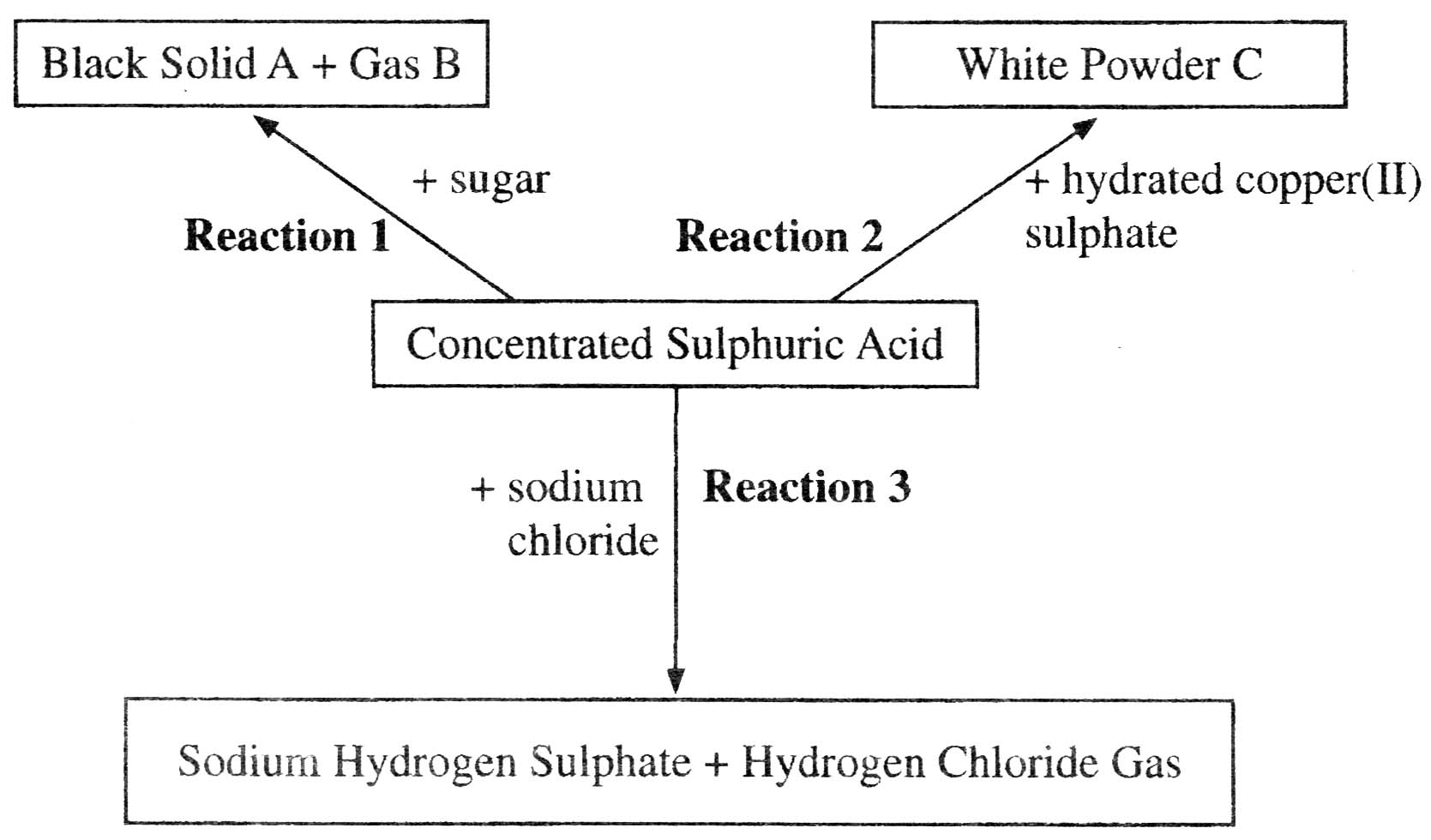 (i)	Identify Solid A and Gas B.	Solid A _________________________ [1]	Gas B __________________________ [1](ii)	What would you observe during Reaction 1?	_______________________________ 	_______________________________ [3]
(i)	Identify Solid Carbon / Charcoal		     [1]	Gas B Steam / Water			     [1](ii)	What would you observe during Reaction 1?	Solid rises up/swells [1] heat/warms up [1] 	pungent/caramel smell [1] reaction not	 	immediate.  Maximum [3]		A and Gas B.	Solid A
(iii)	Name the white powder C.	 _______________________________ [1](iv)	What property of concentrated sulphuric 	acid is demonstrated in Reactions 1 and 2?	_______________________________ [1]
(iii)	Name the white powder C.	anhydrous [1] copper(II) sulphate	 [1](iv)	What property of concentrated sulphuric 	acid is demonstrated in Reactions 1 and 2?		Dehydrating 					 [1]
(v)	Write a balanced symbol equation for 	Reaction 3.	_______________________________ [2]
(v)	Write a balanced symbol equation for 	Reaction 3.	H2SO4 + NaCl → NaHSO4 + HCl	 [2]
(vi)	Describe how you would carry out a 	chemical test for the presence of hydrogen 	chloride gas, stating the observations you 	would make for a positive test.	Test: _____________________________	_________________________________		Observations: ______________________	_______________________________ [4]
(vi)	Describe how you would carry out a 	chemical test for the presence of hydrogen 	chloride gas, stating the observations you 	would make for a positive test.	Test: glass rod [1] dipped in concentrated 	[1] ammonia [1]							Observations: White [1] smoke [1]		 	(Maximum [4])
7	Sulphuric acid is used in the production of 	many chemicals.  It is used to make 	ammonium sulphate, an important 	fertiliser.a)	Write a balanced symbol equation for the 	reaction of sulphuric acid with ammonia to 	produce ammonium sulphate.	_______________________________ [3]
2007, Paper 2
7	Sulphuric acid is used in the production of 	many chemicals.  It is used to make 	ammonium sulphate, an important 	fertiliser. a)	Write a balanced symbol equation for the 	reaction of sulphuric acid with ammonia to 	produce ammonium sulphate.	2NH3 + H2SO4 → (NH4)2SO4 		 [3]		[1]				[1]		                                       +[1] for balancing.  	Accept equation using NH4OH
b)	The method shown below is used to find 	out if ammonium sulphate would be 	washed out of soil by rain.
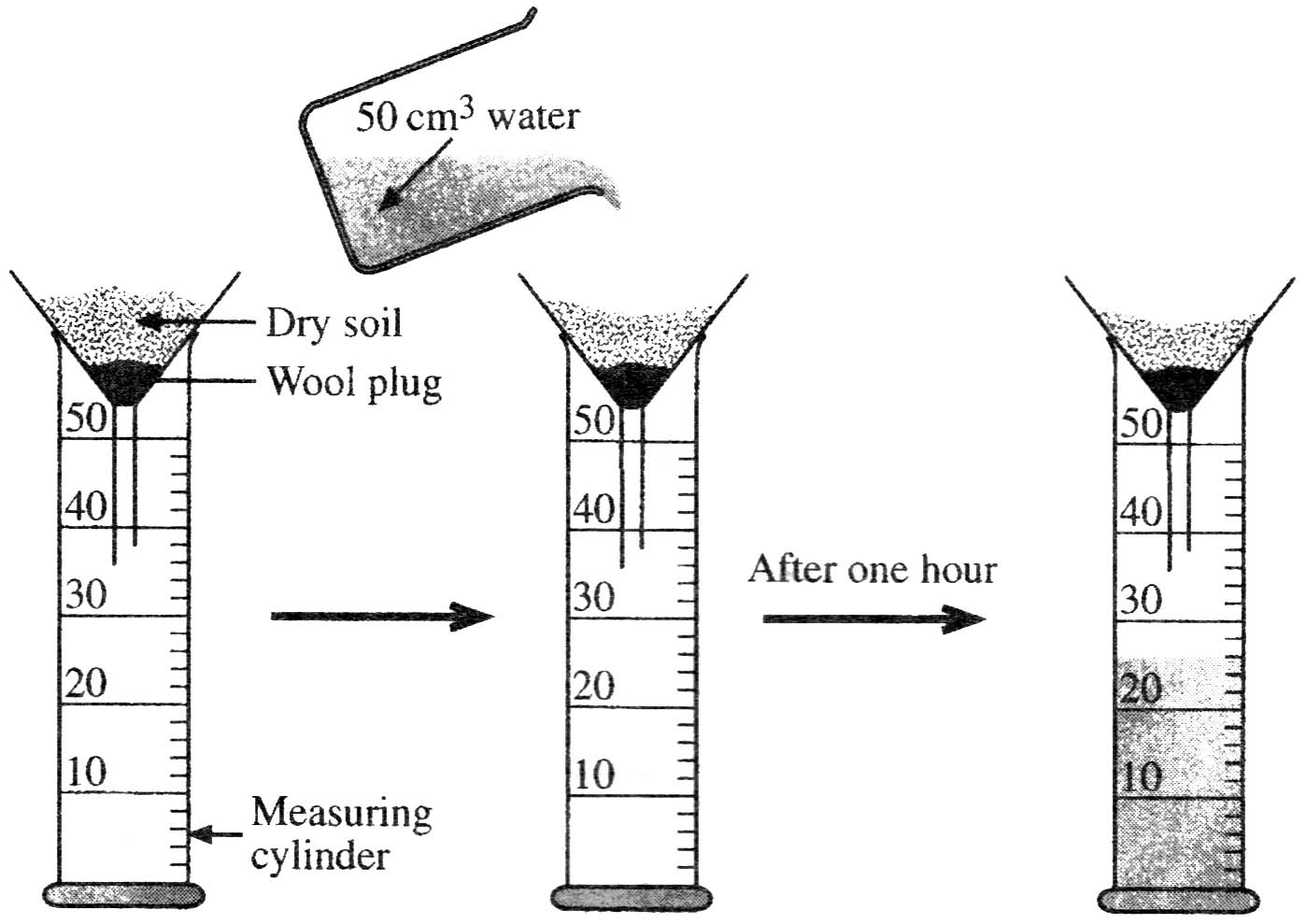 (i)	Describe how you would find the pH of 	the water that has run through the soil.	_______________________________	_______________________________ [2]
(i)	Describe how you would find the pH of 	the water that has run through the soil.	Use pH paper/universal indicator		 	paper/universal indicator solution [1]	 	compare to colour chart [1].  Accept use a 	pH meter for a full [2]
(ii)	A sample of this water was heated with some 	sodium hydroxide solution in a boiling tube and 	the gas evolved was tested with damp universal 	indicator paper as shown below.	What happens to the damp universal indicator 	paper if ammonium sulphate is present in the 	water?	___________________________________ [1]
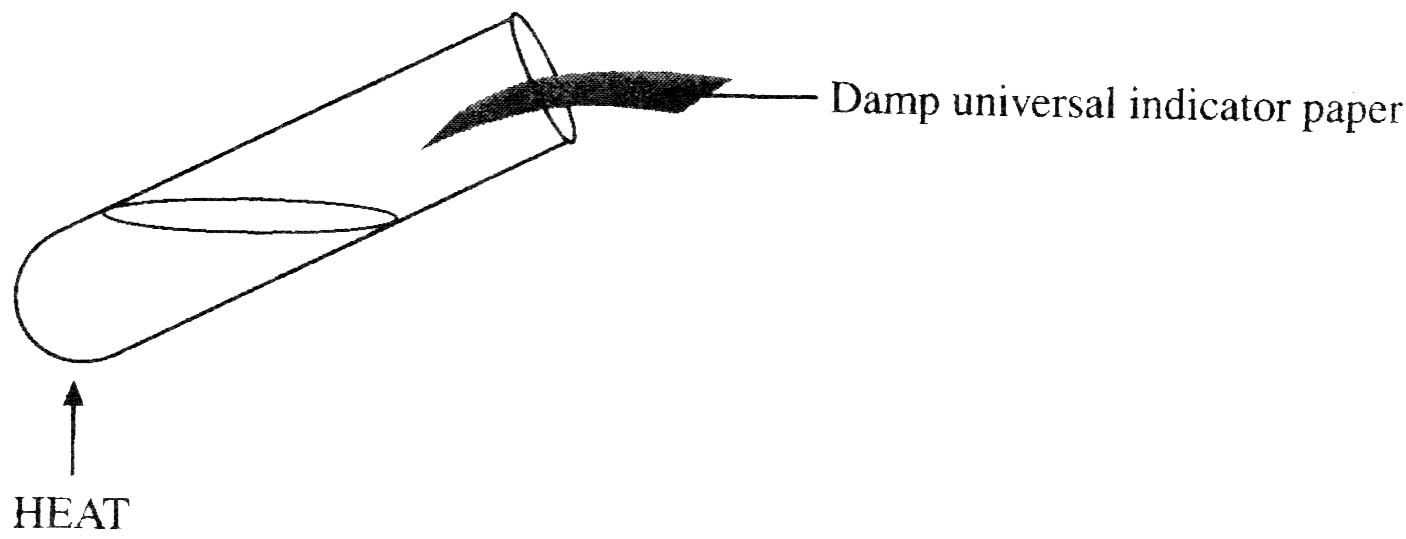 (ii)	A sample of this water was heated with some 	sodium hydroxide solution in a boiling tube and 	the gas evolved was tested with damp universal 	indicator paper as shown below.	What happens to the damp universal indicator 	paper if ammonium sulphate is present in the 	water?	Changes to blue					 [1]
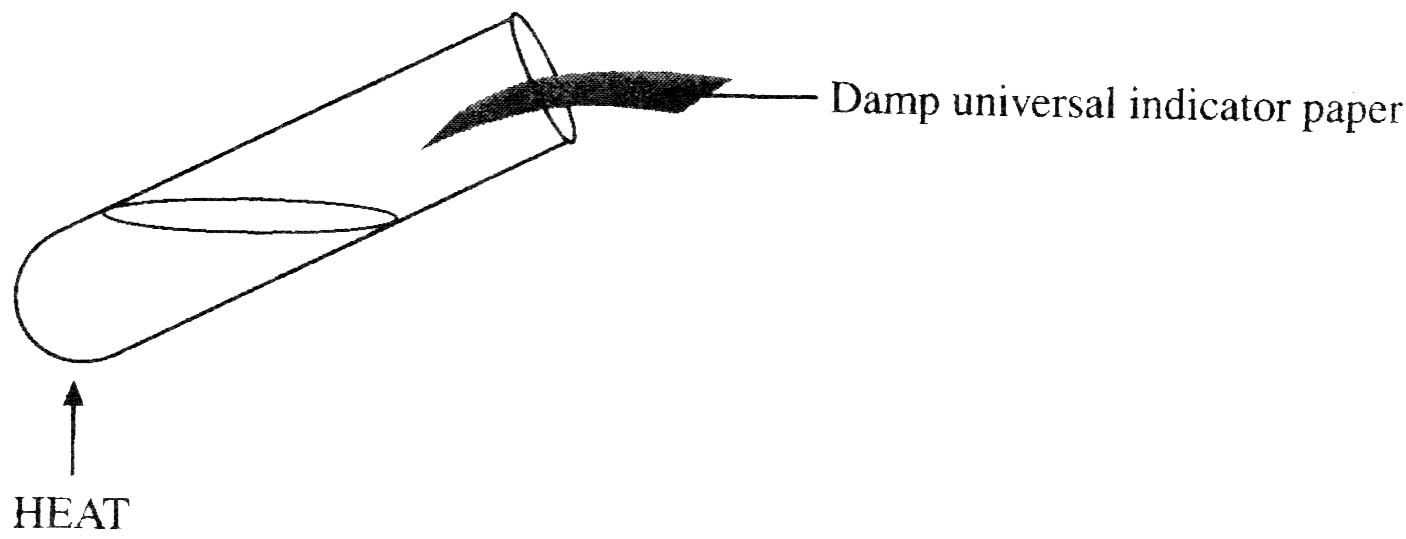 (iii)	Explain your answer to part (b)(ii) above.	_______________________________	_______________________________ [2](iv)	Describe how you would test the water to 	shown that sulphate ions are present.  State 	the observations you would make for a 	positive test.	Test:  _____________________________	Result: ____________________________	_______________________________ [3]
(iii)	Explain your answer to part (b)(ii) above.	Forms ammonia [1] gas which is alkaline [1] [2](iv)	Describe how you would test the water to 	shown that sulphate ions are present.  State 	the observations you would make for a 	positive test.	Test:  Barium chloride solutions [1]			Result: White [1] ppt [1]			    [3]
Thanks for viewing.

Do consider using others in this Series of Ten.
116